SECC/Child Find Fall Webinar
2023-2024 Special Education Data Collections
Oregon Department of Education
1
[Speaker Notes: Good Morning and welcome to this training on Special Education Data Collections.  

This training is intended for staff who are responsible for submitting special education data and Special Education Directors. 

My name is Jackie McKim. Presenting with me today is Cynthia Garton. Running Tech and slides is Maxwell Swope. We are Research Analysts with the Oregon Department of Education, Office of Enhancing Student Opportunities.

We will provide updates and discuss common problems associated with the December Child Count, June Exit and Child Find collections, as well as other collections in the IDEA Data Manager, and respond to questions. If you are new to the reporting of special education data, hopefully you had an opportunity to attend one of our Boot Camp trainings. If you have questions about other collections, please email them to us. 

This training is for you. Please ask questions anytime by raising your hand or typing it in the chat. We will not be recording this session for confidentiality reasons related to FERPA. 
The following handouts were provided for this training. You can access them via the web linked emailed to you.
Agenda - times are approximate. Will have one break (about 10:30 give or take).
PowerPoint Presentation
What’s New
Date Range Summary
Calendar of School Year
Decision Tree for Coding Secondary Federal Placement
IDEA Data Manager How to Videos TOC]
ODE Equity Stance
Education equity is the equitable implementation of policy, practices, procedures, and legislation that translates into resource allocation, education rigor, and opportunities for historically and currently marginalized youth, students, and families including civil rights protected classes. This means the restructuring and dismantling of systems and institutions that create the dichotomy of beneficiaries and the oppressed and marginalized.
Oregon Department of Education
2
[Speaker Notes: This is a reminder that ODE supports the following equity stance.

Please consult the link for more information about Education Equity.]
Agenda
Information Security & ODE Help Desk
Collection Timelines
December Child Count
June Exit 
Child Find
Review Window
IDEA Data Manager: Agency Contacts & Utilities
Data Quality
Resources Available
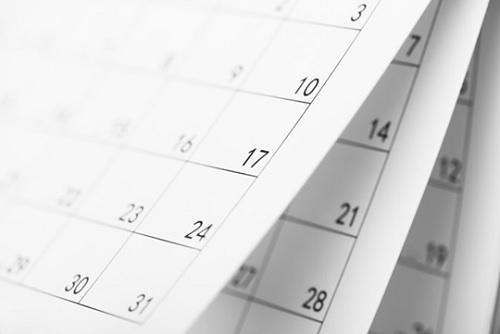 Oregon Department of Education
3
[Speaker Notes: This is what we will be going over today.]
Information Security & ODE Help Desk
Oregon Department of Education
4
[Speaker Notes: Before we go over the collections, we need to talk about confidentiality. 

Data collected is considered confidential, personally identifiable information is protected by:
FERPA (Family Educational Rights and Privacy Act)
Oregon Identity Theft Protection Act
And in some cases, HIPAA  (Health Insurance Portability and Accountability Act), mainly the transfer of records from one agency to another. 
Loss of protected data can have a financial impact to your school, district, ESD, including fines and cost of remediation! Failure to comply can lead to legal problems, lawsuits, fines, cost of remediation, etc.
Keep in mind that State email is public – be careful when sending information to us, e.g., student name, DOB, grade, etc. It is okay to send SSID only (with zero personal information).
ODE policy – cell sizes less than 6 are suppressed. We follow this policy for all data that is shared publically - whether requested by an individual or entity (such as the media) or posted to the web.   

ODE Helpdesk
If you are having technical difficulties with submitting your data, you can call the ODE HelpDesk for:
Technical assistance submitting your data
See if data submitted
Questions about access rights and permissions
However, the ODE HelpDesk:
Can’t answer questions about our collections, December Child Count, June Exit and Child Find
Recommend that you always call a member of Data Team first 
If necessary we will send you to Helpdesk]
Data Collections & SSA
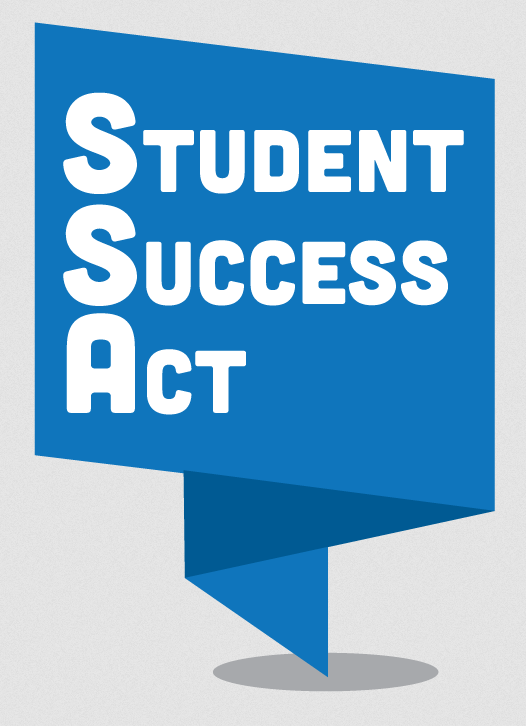 Oregon Student Success Act (SSA)
Oregon Department of Education
5
[Speaker Notes: Before we begin talking about data collections, one of the many reasons the data you collect is so important:
The 2019 Oregon Student Success Act (SSA) requires school districts to build on the strengths and assets of young people, educators, and families across the state, including students with disabilities. 
Data are critical to focusing priorities and needs as it relates to the SSA. 
The Special Education Data Collections provide essential data regarding student with disabilities.]
Collection Timelines
July 1, 2023 - June 30, 2024
Oregon Department of Education
6
[Speaker Notes: For now we are going to cover when collections close and some related information. 
This is just an overview of the deadlines. We will provide more details including when the collections open later.
August and September - Update Staff Contacts in the IDEA Data Manager
September 18 – the Review Windows for June Exit, Child Find, Discipline, Restraint/Seclusion and Seclusion Rooms closed. Agencies have about a three-week window to make corrections to data previously submitted for June Exit and Child Find, as well as Discipline, Restraint/Seclusion and Seclusion Rooms. 
October – Districts should be contacting and communicating with their Regional Programs and the Oregon School for the Deaf to gather the data to be reported. Keep in mind, it is a district’s responsibility to gather and report these data. 
November 17 – Coordinated Early Intervening Services and Private School collections are due
The close dates have been pushed by one week to avoid the holiday.
Links to instructions can be found on the SECC Webpage. These two collections are located in the IDEA Data Manager.
Note that Parent Placed Private School includes the total enrollment at parent placed private schools within your boundaries. This report is important fiscally, since it affects IDEA dollars.
Even if there are no private schools in your district boundaries, you must still submit by verifying the Enrollment screen in the IDEA Data Manager.
Proportionate Share screen has been changed starting this year. The only editable fields are the Carryover fields in sections II and III.
Cynthia is the data owner for both of these collections so if you need help with it, please contact her.
December 1 – As always, this is the official count date for the December Child Count.  
December 15 – is the close date for December Child Count. The Final Submission Form is due to ODE by end of day January 5.
February 5 – December Child Count Review Window closes. The Final Submission Form is due to ODE by end of day February 26.
July 8 – Child Find & June Exit collections close.
July 8 – Discipline Incidents, Restraint/Seclusion Incidents and Seclusion Rooms collections close.]
Collection Timeline – Problem Areas
Please don’t wait for the last week to work on the collection
Please respond to a call or email so we know you are on it
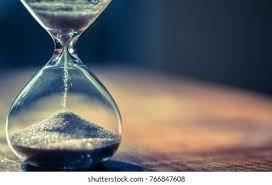 Oregon Department of Education
7
[Speaker Notes: Before we delve into the collections, just a few tips to reduce your stress level:
It’s best not to wait for the last week to work on the collection.
The last week before it closes, we send out a listserv to all agencies, and contact all who are not done. Please respond to a call or email so we know you are on it. We don’t want anyone to be late so that is why we call.]
Collection Webpages
December Child Count *
June Exit *
Child Find *
CEIS *
Private School *
Restraint/Seclusion Incidents
Seclusion Rooms
Discipline Incidents
Post School Outcomes Follow Up & Exit (Prep)
Schedule of Due Dates (SoDDs)
Oregon Department of Education
8
[Speaker Notes: Here are the links to the collections. These are hyperlinked for your convenience. These are the collections that the Data Team, Cynthia, Maxwell and I are responsible for and support. 

For this training, we will be going over the ones with asterisks. The others are covered separately in webinars offering later in the school year by us and the data owners, Lisa Bateman and Sally Simich. Again, if you have questions about other collections, please email them to us.]
Special Education December Child Count
Oregon Department of Education
9
[Speaker Notes: First collection we’ll cover is December Child Count.]
December Child Count Dates
Data Owner: Jackie McKim
Oregon Department of Education
10
[Speaker Notes: The collection opens November 16 and closes December 15.
The review window will open January 11 and close February 5, 2024.
Jackie McKim is the Data Owner.
The Review Window is your opportunity to make corrections to the data and to review audits from the Data Team to help clean up your data.]
December Child Count
Description/Purpose:
Count of special education students as of December 1
Why?
Required by IDEA Section 618
Oregon Department of Education
11
[Speaker Notes: Purpose of December Child Count or SECC as it is otherwise known is to collect the count of special education students as of December 1. 

Why do we collect these data? Because it is required by IDEA Section 618.

Section 618 of the Individuals with Disabilities Education Act (IDEA) requires that each state submit data about the infants and toddlers, birth through age 2, who receive early intervention services under Part C of IDEA and children with disabilities, ages 3 through 21, who receive special education and related services under Part B of IDEA.]
December Child Count – Who is reported?
All eligible students:
Valid Oregon Eligibility
Valid IEP 
Receiving services
In-Person
Virtually, or
Both
Exception: Parent Placed Private School, Not Receiving Services
Oregon Department of Education
12
[Speaker Notes: For December Child Count you report students who:

Have current valid Oregon eligibility, 
Have a current valid IEP, and 
Are receiving services as of December 1

Note: These are students receiving services in-person, virtually or both (sometimes referred to as hybrid)


Unless it is a parentally placed private school student who is not receiving services. These students should also be reported. The federal government requires states to collect and use these data for use in the IDEA flow through funds distribution to districts and for statewide tracking purposes.]
December Child Count – Who is NOT reported?
Students in referral status (Child Find)
Exited students
Students not receiving services, including:
Parents who have opted to Homeschool with no services
Students who received a Modified Diploma and are no longer receiving services
Students who received a Regular Diploma
Oregon Department of Education
13
[Speaker Notes: Do not report:

Who are being evaluated for an initial disability
Student who left special education
Student who are not receiving services, including 
Students who are being homeschooled with no services
Students who received a Modified Diploma and are no longer receiving special education services
Students who received a regular High School diploma – FAPE ends. You can serve, but can’t report them on the Child Count

Be careful with reporting student’s under age 21 who receive a Modified diploma. If they received a modified diploma and continue to receive services, you report them on Child Count. If they don’t continue to receive services, then you wouldn’t report them on the Child Count.]
December Child Count – Who is responsible for reporting?
Oregon Department of Education
14
[Speaker Notes: Generally speaking the resident district (or where the parent or guardian lives) is responsible for reporting. This is the district that is responsible for FAPE (Free and Appropriate Education).   

However, there are some exceptions:
Parent placed private school students – if the school is within your district boundaries, then you must report them.
A Charter school - if it is within your district’s boundaries, then you must report them.
Open Enrollment – if student accepted in an Open Enrollment slot in your district prior to July 1, 2019 you must report them – as the student became your district’s responsibility. In other words, in an Open Enrollment slot, the attending district becomes responsible for FAPE and for reporting the student.
Inter-District or Inter-Agency transfer agreement - this is a written agreement involving the parent or guardian with another district to serve the student for the your district. The attending district is responsible for FAPE and for reporting inter-district transfer students.  
Foster Care – if the student resides in another district but continues to attend the district of origin then the district of origin, which is the attending district reports the record.]
December Child Count – How are the data used?
Reporting to the U.S. Department of Education
Fiscal
Proportionate Share
Statistical
At-A-Glance Special Education Profile
SPR&I 
SPP/APR
LEA (District) Determinations
Oregon Department of Education
15
[Speaker Notes: Federal Reports - Oregon annually submits multiple reports to the U.S. Department of Education to comply with the Individuals with Disabilities Education Act (IDEA).

Fiscal - The SECC does not drive the federal IDEA Part B flow-through allocations. It does however determine the number of eligible students served by State Programs (YCEP, JDEP, LTCT, PNF and Hospital programs) that receive a portion of district federal funds. The December Child Count is one of many factors that are used to determine the amount flow-through funds distributed to districts. 

Proportionate Share – The SECC data is used as part of the calculation for Proportionate Share. This is what must be expended to provide equitable special education and related services for eligible parent placed private school children.

Statistical - It is used to make decisions in a myriad of ways, including by your district, by ODE or the legislature, for example.

Data is used in the At-A-Glance Special Education Profile (formerly Special Education Report Card), the Special Education Systems Performance Review & Improvement (SPR&I) reporting system and the State Performance Plan/Annual Performance Report (SPP/APR).

Data are also used for LEA Determinations. Child Count data are used in calculations for certain compliance indicators, significant disproportionality as well as timely and accurate which we will talk more about a little later.]
December Child Count – What’s New for 2023-2024
SECC Primary Language Code Description updated
Code indicating the student’s primary language. This primary language is the language and/or dialect most often used by the student. In the case of a child who has not yet developed language, indicate the language most often used by the parents.
Oregon Department of Education
16
[Speaker Notes: The SECC Primary Language Code Description updated for better clarity.]
December Child Count – Problem Areas Miscodes
Common Miscoded Fields:
Homeschool records (FPC 41) attending district and school ID is the ESD ID
If attending a Charter School then Enrollment type is “C”
If attending LTCT then Attending District and SECC Resident District is 3559 and Agency Serving Code is 31
If Enrollment Type N, then Attending District and Attending School IDs should match Resident District and Resident School IDs
If Interdistrict Transfer, then the Special Education Resident District ID cannot be same as the Resident District ID and Attending District ID
JDEP or YCEP students:
Missing Records
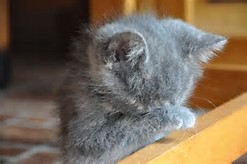 Oregon Department of Education
17
[Speaker Notes: As you work on your submission, here are some thing to watch out for:
For Homeschool records, Federal Placement Code 41, the Attending District and Attending School is the ESD ID. 
If the attending school is a charter school, then the Enrollment Type should be “C.”
If attending Long Term Care and Treatment (LTCT), then the Attending District and SECC Resident District is 3559 and the Agency Serving Code is 31.
If Enrollment Type is N, then the Attending District and Attending School IDs should match the Resident District and Resident School IDs. 
If Interdistrict Transfer student (Enrollment Type I), then the Special Education Resident District ID cannot be same as the Resident District ID and Attending District ID.
If you are the contractor and report for Juvenile Detention Education Program (JDEP) or Youth Corrections Education Program (YCEP):
Check for missing records! There are about 20 missing records every year that we have to ask to be added during the review window.]
December Child Count – Problem Areas
Not reporting OSD students or wrong placement
SSID errors:
Student Effective Date is Outdated
Demographic Mismatch
ADM errors:
Race/Ethnicity not matching ADM
Grade not matching ADM
English Learner flag not matching ADM
Be sure to resubmit your Final Submission Form if changes were made to your submission
Verify the Federal Placement Code for approved private schools. There were some submitted records coded as private separate school (35) and others as 30, 31 or 33, for the same school.
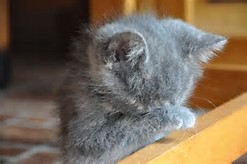 Oregon Department of Education
18
[Speaker Notes: Contact OSD to see if there are students to report and to check on their placement. 
Secure Student ID (SSID) System errors – there are two common ones that submitters frequently encounter.
Student Effective Date is Outdated – this means that the record has not been touched since prior to September 1. To resolve this, someone needs to open the record in SSID System, make any updates and save even if no updates.
Demographic Mismatch – the error message identifies the fields that are not matching in your record as compared to the SSID system. If your record is accurate, then the SSID System record will need to be revised. 
Fall ADM (Average Daily Membership):
We had quite a few records last year where these fields didn’t match.  
Race/Ethnicity
Grade level 
English Learner flag
Final Submission Form, be sure to resubmit if you make changes after emailing it to us. We don’t mind if you have to send it to us again.
Verify the Federal Placement Code for approved private schools. There were some submitted records coded as private separate school (35) and others as 30, 31 or 33, for the same school. Reminder that if all students at the approved private school are on an IEP on December 1 then the code is 35. If all students are not on an IEP, then then the code is 30, 31 or 33.]
December Child Count – Secondary Federal Placement
MORE
LESS
Oregon Department of Education
19
[Speaker Notes: Secondary Federal Placement sometimes poses a problem. See handout “Decision Tree for Reporting Secondary Federal Placement.” 

Secondary Federal Placement only applies to ECSE and age 5 kindergarteners. Keep in mind that the kindergarten classroom in this instance is considered an early childhood classroom.
In deciding which code to use, the easiest way is to first look at the amount of time students spend in the Early Childhood classroom. If greater than 10 hours, it will be an “M” code (think “m” for more) if less than 10 hours, it will be an “L” code (think “l” for less).
Next think about where the student receives their services. If 50% or more of the services are provided in the Early Childhood classroom, then it will be a M1 or L1 code, if less than 50% of services in the Early Childhood classroom, then it will be an M2 or L2 code.]
Child Count – Questions?
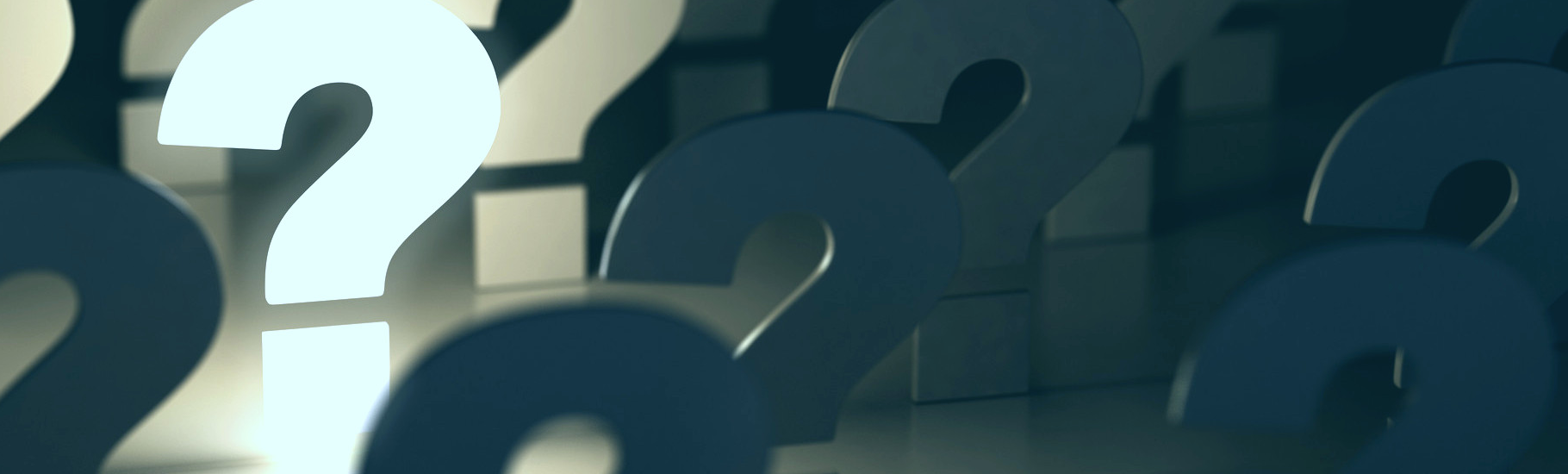 Oregon Department of Education
20
[Speaker Notes: Questions?]
June Special Education Exit
Oregon Department of Education
21
[Speaker Notes: Next collection we’ll cover is June Exit (also part of SECC).]
June Special Education Exit Dates
Data Owner: Jackie McKim
Oregon Department of Education
22
[Speaker Notes: The collection opens May 16 and closes July 8.
Review Window will open August 15, 2024 and close September 16, 2024.
Jackie McKim is the data owner.]
June Exit
What
Students who have exited Special Education
Students who successfully transitioned from EI to ECSE on their 3rd birthday between July 1 and June 30
Why
Required by IDEA
Oregon Department of Education
23
[Speaker Notes: Purpose of June Exit is to collect the count of students who exited special education from July 1 to June 30. In short, you are reporting how a student left special education.
Also EI students transitioning to ECSE (A2).
Why do we collect these data? Because it is required by IDEA.]
June Exit – Who is reported for June Exit?
EI children exiting Part C (E1)
EI children successfully transitioning to ECSE (A2)
ECSE children exiting special education or transitioning to School Age (E2)
School Age students exiting special education (E3)
Oregon Department of Education
24
[Speaker Notes: For June Exit, agencies report EI children (birth through 2), ECSE children (3 through 4), and School Age students K through 21 with the date and reason they exited Special Education.

The Record Type code for exited EI children is E1, for ECSE children is E2, and for School Age students is E3.

Additionally, for children transitioning from EI to ECSE, (so EI students not exiting Special Education, just the EI program), these students are reported in the Exit collection as a Record Type of A2 (Active ECSE).  

Other types of records are optional, such Code 80 (not claimed). 
Not Reported is only used in the IDEA Data Manager or a district’s system to exclude records.
If the IDEA Data Manager is used, record type Not Reported (NR), it will not show up in the Export Submission File, however they will be in the Backup File.
If your district is utilizing their own system, make sure it excludes these records from the submission file.]
June Exit – Who is reported?
We are asking how the student left special education.
If the student has moved and returned within the same year, you will not report an exited record.
Oregon Department of Education
25
[Speaker Notes: For exit records, we are asking how the student left special education.
Transient students are difficult to track because they may have multiple exits. If the student was there the last day of school, do not report an exit record.]
June Exit – Who is reported for EI?
Codes for Exiting Early Intervention (EI):
10 - IFSP Completed Before Age 3
11 - Part B Eligibility Not Determined
12 - Not Eligible for Part B, Exited w/Referrals to other programs
13 - Not Eligible for Part B, Exited w/No Referrals
15 - Deceased
16 - Moved within Oregon
17 - Moved Out of State
18 - Withdrawal by Parent (or guardian)
19 - Contacts Unsuccessful
Also Report: EI children successfully transitioning to ECSE (A2)
Oregon Department of Education
26
[Speaker Notes: The next three slides will show the codes used to describe how a student exited Special Education. The full descriptions for these can be found in the Process and Content Manual. 

Exit Reason Codes 10-19 are for children exiting EI programs, 
Codes 20-29 are for children exiting ECSE programs, and 
Codes 30-39 are for students exiting School Age programs. 

I am not going to go over all of them, but I do want to highlight a few.

These codes (10-19) are used for exiting EI children. The EI/ECSE programs report these data.  
Code 11: These are children who have been referred for Part B services, but the determination has not been made by their 3rd birthday. 
For children who are exiting EI because they turned age 3 on or before June 30, 2024, but the evaluation for ECSE has not yet been completed, use this code to report the exit record for the students. If the student exited EI by other means, you would of course, use the appropriate exit code. 

Also Report: As I mentioned earlier, children transitioning from EI to ECSE, (so EI students not exiting Special Education, just the EI program), these students are reported in the Exit collection as a Record Type of A2 (Active ECSE).]
June Exit – Who is reported for ECSE?
Codes for Exiting Early Childhood Special Education (ECSE):
20 - School Age (5+) Part B Eligible
21 - School Age Eligibility Not Determined
22 - Not Eligible for School Age Services, Exited w/Referrals
23 - Not Eligible for School Age Services, Exited w/No Referrals
24 - No Longer Eligible for ECSE Prior to Kindergarten
25 - Deceased
26 - Moved Within Oregon
27 - Moved out of State
28 - Withdrawal by Parent (or guardian)
29 - Contacts Unsuccessful
Oregon Department of Education
27
[Speaker Notes: These codes (20-29) are used for exiting ECSE children and are similar to the EI codes. 

Just wanted to point out Code 21: Like EI, these are children who have been referred for Part B services, but the determination has not been made. For children who are exiting ECSE because they turned age 5 on or before September 1, 2024, but the evaluation for School Age Part B has not yet been completed, use this code to report the exit record for the students. If the student exited ECSE by other means, you would of course, use the appropriate exit code.

But before we move on to School Age, if you are with an EI/ECSE and have something else that needs to be discussed for EI/ECSE exit, raise your hand or let us know via the chat.]
June Exit – Who is reported for School Age?
Codes for Exiting School Age:
30 - Graduation with Regular Diploma
31 - Received a Modified Diploma
32 - Received a Certificate
33 - Returned to Regular Education
34 - Reached Maximum Age
35 - Deceased
36 - Moved, Continuing in Education
37 - Extended Diploma
39 - Dropped Out
Oregon Department of Education
28
[Speaker Notes: These codes (30-39) are used to exit School Age students and are different than the EI and ECSE exit codes. The next few slides I will be going over some of the complexities of reporting school age children who exit special education.]
June Exit – Diplomas
Students graduating with a regular high school diploma:
Regular High School Diploma
Modified Diploma under Age 21
If expected back = No Exit Record (but…)
If not expected back = Exit Record (but…)
Modified Diploma Age 21 or older
Exit Record
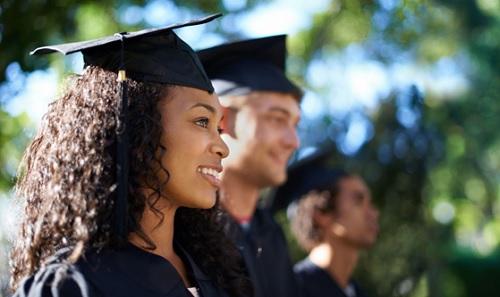 Oregon Department of Education
29
[Speaker Notes: For June Exit School Age, you will report records for student who left special education, including:

Students graduating with a regular high school diploma, which includes the regular and the modified diploma. 
Regular High School Diploma - When a student receives a regular diploma, FAPE ends. The district can continue to serve, you just can’t report them on Child Count and must submit an exit record. 

Modified diploma tends to be the most confusing exit category.  
Students awarded the modified diploma are still eligible for FAPE until age 21.
If the student is expected back, do not report an exit record. But when school starts in the fall, and it turns out the student is not returning or expected to not return, add the exit record during the Review Window.  
If the student is not expected back, and you are sure they are not returning - for example, you complete the Summary of Performance (SOP), they are set them up for post school employment or attending college, you will report as exiting with a modified diploma. But if the student shows up in the fall, during the Review Window, remove the record and do not exit the student.
If age 21 or older as of September 1, 2024, the district can continue to serve, you just can’t report them on December Child Count and must submit an exit record. 
Talk to Special Education Director, if you are not sure how to report these students. This information is discussed during the annual IEP meeting.  
Students need to be exited in the year that they actually left special education. 
Delaying can impact Post School Outcomes as surveys may not being completed for two years due to waiting more than one year after the student left to exit them. 
Also, it makes it appear that the student exited a full year later than they actually did. 
If there is still confusion, please contact a member of the Data Team to help you determine how to report the record.]
June Exit – Certificates and Drop Out
Students exiting with some other type of credential/certificate:
Extended Diploma, not returning 
Received Certificate, not returning
Includes student who has a GED when exiting
Students dropping out:
Dropped Out is the only drop out category
Always check if exited in some other manner
June Exit is used for Drop Out Rate
Oregon Department of Education
30
[Speaker Notes: You also report students exiting with some other type of credential or certificate:
Extended diploma and Received Certificate –  the student is still eligible for FAPE until age 21 and can return, but if they exit and are not returning you will report them on your exit report.
Received Certificate – in addition to receiving a certificate of completion, if the student has a GED at the time of exit but no other credential, such as a diploma, be sure to report the student as received certificate, not dropped out. 

Students dropping out. 
Dropped out is the only drop category. 
Always check to see if the student exited in some other manner. 
Check the SSID system to see if they showed up in another district.
If a student left school to enter either a GED or Job Corps program, they should be considered a drop out. In rare instances, students continue to be jointly enrolled in school and either the GED or Job Corp programs and continue to receive special education services. Assuming special education services continue, these latter students would be reported as receiving a certificate upon completion of their GED or Job Corps program.
Note that Kindergarten students can’t be reported as dropout since they are not generally compulsory attendance age.
Also, June Exit dropped out is used for Drop Out Rate for SPP/APR, SPR&I and Special Education Profile.]
June Exit – Other Reasons
Students exiting for some other reason:
Reached Maximum Age
Will be 21 before September 1, 2024
Returned to Regular Education, e.g., no longer eligible or revoked
Moved, Continuing Education
Deceased
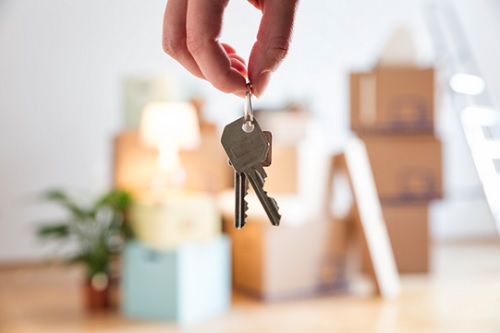 Oregon Department of Education
31
[Speaker Notes: You will also report students exiting for some other reason:
Reached Maximum Age - Students who have reached maximum age (21) without receiving a diploma or certificate should be coded as a 34.
Remember that students who turn 21 during a school year may continue to receive services throughout the rest of that school year. 
If a student will be turning 21 on or before September 1st (the summer after the school year ends) then you will need to be sure to report them as exiting. An error will result if you try to report this student the next school year.  
Returned to Regular Education, such as no longer eligible or revoked
Moved to another district
Deceased]
June Exit – Who is NOT reported?
Students in referral status found not eligible
Under age 21 receiving services
Oregon Department of Education
32
[Speaker Notes: A student must be eligible to be reported as exited. 
If still being evaluated for a disability, do not report them.
If they are under 21 and still receiving services, do not report them as exited.]
June Exit – Who is responsible for reporting?
Oregon Department of Education
33
[Speaker Notes: Same as December Child Count, generally the Resident district reports, and the same exceptions apply. 

However, there are some exceptions:
Parent placed private school students – if the school is within your district boundaries, then you must report them.
A Charter school - if it is within your district’s boundaries, then you must report them.
Open Enrollment – if student accepted in an Open Enrollment slot in your district prior to July 1, 2019 you must report them – as the student became your district’s responsibility. In other words, in an Open Enrollment slot, the attending district becomes responsible for FAPE and for reporting the student.
Inter-District or Inter-Agency transfer agreement - this is a written agreement involving the parent or guardian with another district to serve the student for the your district. The attending district is responsible for FAPE and for reporting inter-district transfer students.  
Foster Care – if the student resides in another district but continues to attend the district of origin then the district of origin, which is the attending district reports the record.]
June Exit – How are the data used?
Reporting to the U.S. Department of Education
Statistical
Grad & Dropout Rates 
SPP/APR
SPR&I
At-A-Glance Special Education Profile
Post School Outcomes (Indicator B14)
Oregon Department of Education
34
[Speaker Notes: Oregon is required to complete a federal report to the U.S. Department of Education on students 14 years or older who exited special education to comply with the Individuals with Disabilities Education Act (IDEA). EI/ECSE Exit data is also submitted and used for federal reporting.
These data are used by USED for State level determinations on graduation and dropout rates. 
In SPR&I School Year 2021-2022 and ongoing, June Exit data is used for graduation and dropout rates and on the At-A-Glance Special Education Profile. OSEP directed that all states must use June Exit data for these indicators. 
Data is used for Post School Outcomes. Reminder that what you submit for 2023-2024 June Exit will be on the PSO during the 2024-2025 school year. The Exit Prep is not the submission site for the next year’s Follow-up Survey.]
June Exit – What’s New for 2023-2024
SECC Primary Language Code Description updated
Code indicating the student’s primary language. This primary language is the language and/or dialect most often used by the student. In the case of a child who has not yet developed language, indicate the language most often used by the parents.
Oregon Department of Education
35
[Speaker Notes: Like with December Child Count, the SECC Primary Language Code Description updated for better clarity.]
June Exit – Problem Areas
10-day drop rule
Turning Age 21 During Summer (July 1 to September 1)
Inter-district Transfers
Dropped out – Check SSID system
Received Certificate if student has a GED when exit
Missing records
Resubmit your Final Submission Form if changes were made to your submission
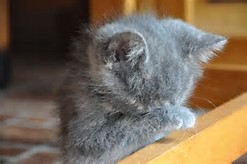 Oregon Department of Education
36
[Speaker Notes: For June Exit, here are some things to keep an eye on:
10-day drop rule – must be in seat/attending for ADM. However, this does not apply to June Exit, e.g., medically fragile student still requires FAPE.
If the student will be turning age 21 and exiting between July 1 and September 1, in other words during the summer or Extended School Year, be sure to report as exited the preceding regular school year. For example, if the student will turn 21 and exits on July 3, 2024, be sure to report the exit record on the June Exit 2023-2024, using the last day of your school year or June 30, 2024 as the exit date.
Inter-district transfers – for new school age inter-district transfers, we expect an exit record from the resident district since the responsibility for FAPE transfers to the attending district. Exit as moved, known to be continuing.
Dropped out - Always check SSID system to see if showed up somewhere else before reporting as drop out. 
If a student has a GED then the exit reason is Received Certificate, not dropped out. There seems to have been a bit of confusion concerning this. If incorrectly reported as dropped out, it will impact your drop out rate. 
Missing records for students: 
Quite a few records were not reported in 2021-2022 June Exit, so they had to be added to the PSO Survey for the 2022-2023 collection year. When gathering your data to submit for June Exit this spring, make sure you have all the records you need to report. 
Students who come and go affect the survey by not being added, or excluded as they were on it the year before. 
Modified diploma are often missed so be sure to add them to your exit submission if they are not returning even if they are under age 21 
If records need to be added to PSO, then the district will be considered inaccurate for their June Exit submission.
Same as December Child Count, be sure to resubmit your Final Submission Form if you make changes to your submission.]
June Exit – Problem Areas Coding
Race/Ethnicity flag not matching SECC or ADM
English Learner flag not matching ADM
JDEP students:
Attending District and SECC Resident Districtshould be reported as 3476
YCEP students: 
Attending District and SECC Resident Districtshould be reported as 3477
LTCT students: 
Attending District and SECC Resident Districtshould be reported as 3559
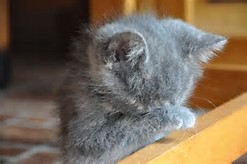 Oregon Department of Education
37
[Speaker Notes: Some other things to keep your eye on for June Exit:
Race/Ethnicity or English Leaner flag not matching Child Count or Fall ADM.
For JDEP students both the Attending District ID and the SECC Resident District ID should be reported as 3476.
For YCEP students both the Attending District ID and the SECC Resident District ID should be reported as 3477.
For LTCT students both the Attending District ID and the SECC Resident District ID should be reported as 3559.]
June Exit – Questions?
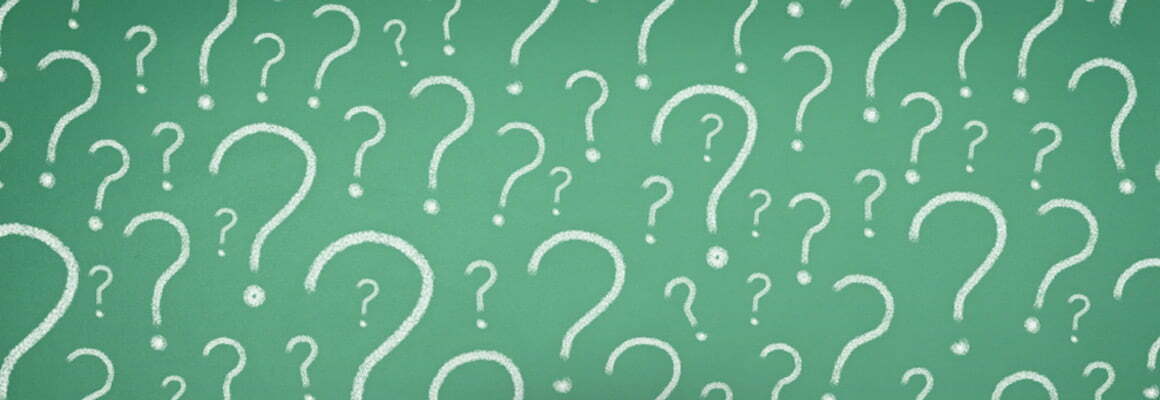 Oregon Department of Education
38
[Speaker Notes: Questions?

Break before we cover Child Find.]
Special Education Child Find
Oregon Department of Education
39
[Speaker Notes: The next collection I want to talk about is Child Find.]
Special Education Child Find Dates
Data Owner: Cherisse Gordon
Oregon Department of Education
40
[Speaker Notes: The collection opens May 16, 2024 and closes July 8, 2024.
Review Window will open August 15, 2024 and closes September 16, 2024
Cherisse Gordon is the data owner.]
Child Find
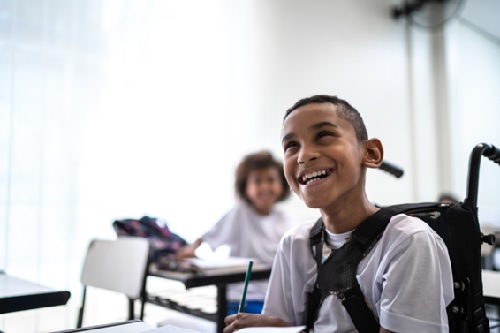 Oregon Department of Education
41
[Speaker Notes: The purpose of Child Find is to identify, locate and evaluate children with disabilities in a timely manner.
Why do we collect these data? Because it is required by IDEA.]
Child Find – Key Information
Key to Child Find:
Timeliness = 60 school days or less
Count Days: Consent Date to Determination Date
Count only the days school is in session
Note: Virtual learning counts as school day!
Oregon Department of Education
42
[Speaker Notes: The key to Child Find is timeliness. Once you obtain consent, the process should be completed in 60 school days or less.   
Consent starts the time clock for the 60 days, i.e., the consent date is day one.
Count only the days school is in session. In other words, don’t count observed holidays, snow days, teacher in-service days, summer, winter break, spring break, etc.
If school was closed due to natural disaster, such as wild fires, it does not count as a school day.
Do not count calendar days or business days, only days school is in session.
If school is in session, whether virtual learning or in a classroom, it counts as a school day.]
Child Find – Criteria
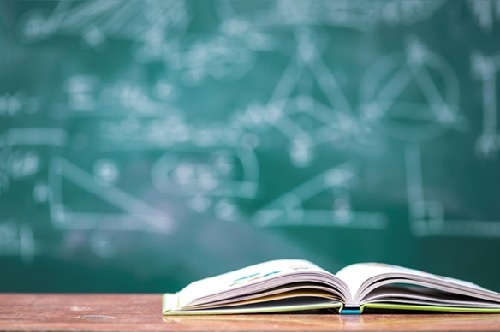 Major Criteria to Determine if Reportable Record:
New to special education
Not new, aka were Returned to Regular Education
Consent Required
Determination date must fall within July 1 and June 30
Oregon Department of Education
43
[Speaker Notes: The Child Find Collection has two pieces to keep in mind when trying to decide if you have to report a student.
Is the student new to special education, brand new, no IEP and services, or were they “Returned to Regular Education” because eligibility was terminated by an IEP team or parent revoked consent?
Did you need to get consent to evaluate? 
If YES, to both these questions, report the student on Child Find.

3. You collect Child Find data from July 1 though June 30.
The determination date must fall within these dates. 
Students whose evaluations were not completed within these dates are reported the following year. 
For example: if your consent date is May 16, 2024, and you complete the evaluation process July 1, 2024, the student would be reported in the 2024-2025 Child Find collection.]
Child Find – Who is reported?
Initial referrals 
Students who exited special education
Moved to Oregon 
Consent to do additional testing 
IMPORTANT: Report Eligible and Not Eligible Records
Oregon Department of Education
44
[Speaker Notes: More on who is reported. Child Find includes:
Initial Referrals: Be sure to report students found eligible for special education as well as those found not eligible.
Students who exited Special Education being evaluated for special education again. This includes when a parent revokes services in writing or the IEP team determined the student is not eligible.
Out of state move in – if you need consent to test to meet Oregon eligibility. 
Report found eligible and not eligible (not eligible sometimes missed).]
Child Find – Reason Timeline Not Met Codes
Oregon Department of Education
45
[Speaker Notes: When you exceed the 60 Day timeline, there are reason codes that must be entered. 

If codes 2, 7, and 8 are used, the district is not flagged in SPR&I as it is an allowable exemption. 

Codes 2, 5 and 6 require a comment.
There is a committee that gets together to review codes and comments.
The committee decides if the record needs to be recoded, then during the Review Window we ask you to recode. If a recode is not corrected by changing the comment or code, the district will be marked as inaccurate. 
Comment for 6 has been beneficial to help with technical assistance, and to notify districts that they met the timeline or should have used another code, such as Code 2.

Further information about the Reason coding requirements are outlined in the Special Education Child Find Manual.]
Child Find – Use of Code 2
Include explanatory information about inability to test in-person in your comment
Information in the Child Find Manual
Oregon Department of Education
46
[Speaker Notes: When using Code 2:
Be sure to include enough information in your comment to explain why you couldn’t test the student. 
The Child Find Manual includes information about the use of Code 2.]
Child Find – Who is NOT reported?
Currently eligible for special education
Currently eligible, moved within Oregon
Transitioning from ECSE to Kindergarten
Oregon Department of Education
47
[Speaker Notes: Let’s review who is NOT reported:
Students currently eligible for special education. 
Students currently eligible who have moved within the state of Oregon.
Students transitioning from ECSE to kindergarten. These students are already eligible for special education and should not be reported on Child Find.]
Child Find – Who is responsible for reporting?
Oregon Department of Education
48
[Speaker Notes: Generally speaking the resident district (or where the parent or guardian lives) is responsible for reporting.  
Like December Child Count and June Exit the same exceptions apply.
Note that the district that completes the evaluation and holds the determination meeting reports the Child Find record. So if one district gets consent and starts the process, but the student moves and is completed by another. It is the district that completes the process who reports the record. 
The only exception would be if your district is paying another district or agency to complete the process for you, then you are the submitter of the record.]
Child Find – Poll Question 1
A district selects Code 2 for Timeline Not Met and uses this comment: “Sporadic attendance made it difficult to schedule testing.”

Is this an allowable comment?
Oregon Department of Education
49
[Speaker Notes: For the next two slides, we will be launching a poll for each of the question scenarios. Once you see the prompt, you can answer the question. It’s okay to guess or be wrong. No one will know!

Is this an allowable comment for use of Code 2 – Parent/guardian did not present child/student for testing?

Be sure to give enough wait time to allow participants time to think. 

This comment is not allowable as it does not provide enough information. 

The district needs to expand comment to indicate specificity regarding absences, e.g., number of days absent, etc. 
If there is insufficient evidence for a Code 2, we would ask the district to recode it during the Review Window to a Code 6 or to change the comment. If you are unsure how to code a situation, please call a member of the Data Team for assistance.

Allowable: “Student was absent 45 days during the 60-day timeline and made it difficult to schedule testing.”]
Child Find – Poll Question 2
A district reports 65 days in the Timeline Days field with the following comment: “47 days accounting for winter break (non-school days).”

What Timeline Not Met Code should they use?
Oregon Department of Education
50
[Speaker Notes: Which code should they use?
Code 0 – Timeline Met
Code 2 – Parent/guardian did not present child/student for testing
Code 6 – Delay by district/program evaluation staff

Be sure to give enough wait time to allow participants time to think. 

Answer: This district counted non-school days and therefore the Timeline Days is 47, not 65. The 60 Day Timeline was met (Code 0).]
Child Find – How are the data used?
Reporting to the U.S. Department of Education
State Performance Plan (SPP) Indicator B11 
Compliance Target is 100%
District: SPR&I Indicator 11
At-A-Glance Special Education Profile
Oregon Department of Education
51
[Speaker Notes: Federal Reports - Reporting to the U.S. Department of Education. Oregon annually submits multiple reports to the U.S. Department of Education to comply with the Individuals with Disabilities Education Act (IDEA).
Child Find data is used to meet reporting requirements for Indicator B11 of State Performance Plan (SPP).
The compliance target is 100% of students with parental consent to evaluate will be evaluated and eligibility determined within 60 school days. Codes 2, 7 and 8 are counted as compliant and timely in the calculation. 
Districts must meet this compliance target for Indicator B11 in SPR&I. 
The data are also used for Indicator 11 for the At-A-Glance Special Education Profile, which is used to share district and program progress on SPP indicators with the public.]
Child Find – What’s New for 2023-2024
No changes!
Oregon Department of Education
52
[Speaker Notes: There are no changes to Child Find this year.]
Child Find – Problem Areas
Miscounting Days
Counting business or calendar days rather than school days
Counting holidays, winter or spring break
Relying on SIS to calculate days (spot check to ensure accuracy)
Timeline days not aligning with Consent and Determination dates
Consent or Determination Date didn’t align with comment
Eligibility date on Child Find differs from Child Count
Re-evaluations submitted as Child Find records
Duplicate records
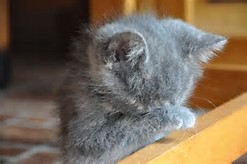 Oregon Department of Education
53
[Speaker Notes: For Child Find, some things to look out for: 
Counting non-school days can impact the timeline not being met within 60 days.
Be sure to count days when school is in session not business or calendar days.
Do no count holidays, winter or spring break.
Some Student Information Systems (SIS) miscounted school days in the past, so we recommend that you spot check records by hand counting.
Be careful when counting your school days. There have been submissions where the school days did not align with the reported Consent and Determination Dates.
In 2022-2023, there were some instances where the Consent or Determination date did not align with what was written in the comment.
We also had quite a few records where the eligibility date was different than December Child Count. Some were just a few days apart. 
Be careful when submitting Child Find records. If a student is already eligible and team is doing the re-evaluation, then it’s not a Child Find record. 
There were a lot of students who had eligibilities from the last few years reported and many students who were reported on the Child Find in 2020-2021 and/or 2021-2022 were reported again in 2022-2023.
There were 60 duplicate records submitted in 2022-2023. Some were reported by two separate districts, but many were reported by a single district. Of the records submitted by a single district, the Consent or Determination date (or both) were the same or similar, which is why they received an audit during the Review Window.
Most duplicated records were Yes Eligible. There were some that were a Yes and then a No, and a couple where both records were No. 
2022-2023: Some kept their duplicate records and confirmed the audit. Be sure to delete the duplicate record before confirming the audit. If you get an audit for duplicate record submitted by another agency, please work with that other agency to determine who should report the record. 
We had to reach out to 12 districts for duplicate record corrections. There were some instances where both records were either kept by both districts or both records were deleted.]
Child Find – Problem Areas Coding
Records with Code 8 with a comment not about SLD
Records with Code 2 but comment not sufficient
“Delay due to calendar issues”
“The parents agreed to the meeting date”
Illness/absences without number of days
Reported Birthdate not matching Fall ADM or Child Count
English Learner Flag not matching Fall ADM
Failure to recode or change comment
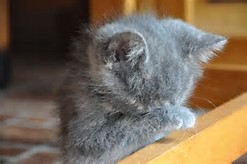 Oregon Department of Education
54
[Speaker Notes: There were records with Timeline Not Met Code 8, but the comment was not about needing an extension for evaluating students with specific learning disability. Example comments were about the meeting date, absences, etc. Code 8 should be reserved for needing an extension for evaluating students with specific learning disability.
There were many records with Timeline Not Met Code 2 with comments that were insufficient to justify a Code 2, which is based on not having access to the student. Example comments were about absences/illness without number of days, meeting date changes, calendar issues etc.
Birthdate reported in the Child Find record not matching either Fall ADM or the Child Count.
English Learner Flag not matching what was reported in Fall ADM.
Failure to change the Reason Timeline Not Met Code or change the comment. 
Be sure to read the full message and respond to the entire audit. We have an example in a few slides regarding this.]
Child Find – Comment Guidance
Comments Required for Codes 2, 5 and 6
Include an explanatory comment
Must be based on not having access to the student to test
Oregon Department of Education
55
[Speaker Notes: If Reason Timeline Not Met Code is codes 2, 5 or 6, then a comment is required. 
As we mentioned earlier, be careful when using Code 2. Be sure to explain the reasons evaluations could not be completed due to not having access to the student. If absent, the number of days out must be greater than the number of days over the timeline of 60 days. For example, if Timeline Days is 90, but the student was absent for 40 days, that would be allowable to use Code 2. But if the student is absent for 15 days, then another applicable code must be used.
Some records submitted in 2021-2022 and 2022-2023 contained the code description. Please add a detailed comment as this helps the team determine if record should be re-coded or not. We do find records that meet exemptions – aka could be a Code 2 or even Meets Timeline.
Reminder that if you are asked to change the Timeline Not Met Code or the Comment, then the comment change should have sufficient details to substantiate the exemptions. ODE cannot accept a comment that is changed by one word, or a comment that is reworded, but says the same thing.]
Child Find – Comment Examples
Oregon Department of Education
56
[Speaker Notes: Recodes during Review Window.  Here are some examples:
Example of what not to do:
Audit: Change Reason Timeline Not Met Code to 6 or change comment to include days student was absent. Can only use Code 2 if absent more than 15 days. If no change district will be considered inaccurate.
Original Comment: Student was not available due to excessive absences
Updated Comment: Student had excessive absences
This comment was changed but says the same thing and does not include the count of days absent

Example of what to do:
Audit: Change Reason Timeline Not Met Code to 6 or change comment to include days student was absent. Can only use Code 2 if absent more than 20 days. If no change district will be considered inaccurate.
Original Comment: lack of attendance kept us from moving forward 
Updated Comment: Student absent 25 days during this timeframe. 
This comment was changed to include the count of days absent which justified the code 2 exemption.]
Child Find – Recode Example
Oregon Department of Education
57
[Speaker Notes: Here is an example of an audit for a district that used Timeline Not Met Code 2:
Example what not to do:
Audit: Change Reason Timeline Not Met Code to 6 or change comment. If no change district will be considered inaccurate. 
Timeline Not Met Code: 2
Timeline Days: 135
Original Comment: Due to absences child not available for assessment for team to complete evaluations in 60 days
Updated Comment: Excessive absences, was absent for 30 days.
In this example, the district did update the Timeline Not Met Code, but the number of days out does not allow the district to use the Code 2 exemption because if the student had not absent for 35 days, the district would have been at 100 timeline days. 

Example of what to do:
Audit: Change Reason Timeline Not Met Code to 6 or change comment. If no change district will be considered inaccurate.
Timeline Not Met Code: 6
Timeline Days: 135
Original Comment: Due to absences child not available for assessment for team to complete evaluations in 60 days]
Child Find – Questions?
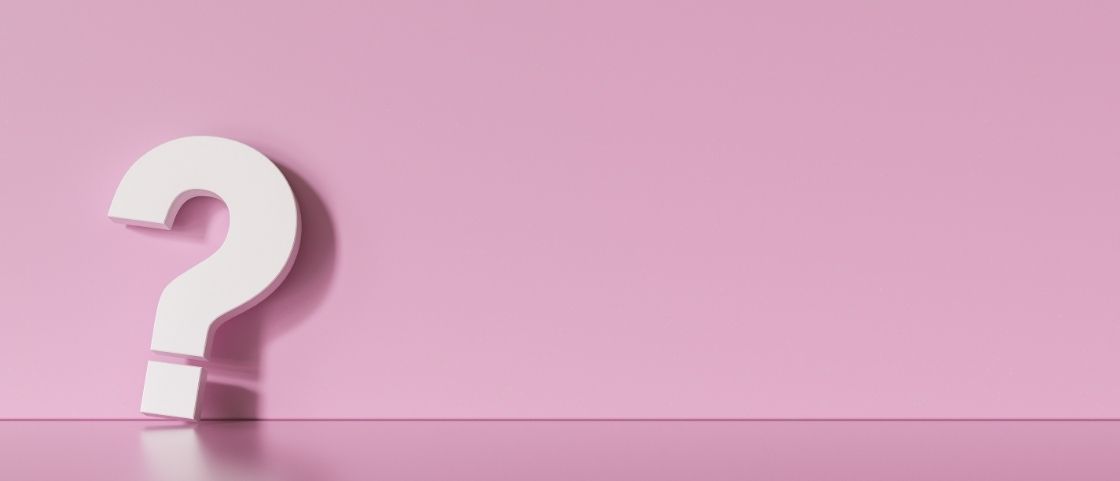 Oregon Department of Education
58
[Speaker Notes: Are there any questions before we move on?]
Review Window
Oregon Department of Education
59
[Speaker Notes: Next we’ll cover the Review Window for the three collections.]
Review Window – Purpose and Dates
Purpose is data clean-up 
Goal is data quality!
Review Windows:
Child Find and June Exit – August/September
December Child Count – After New Year’s (January/February)
Oregon Department of Education
60
[Speaker Notes: I wanted to briefly talk about the Review Windows for the collections.  

For the regular collection, please don’t submit placeholder data! The purpose of the Review Window is to clean up the data, not for submitting original data to ODE.  
During the Review Window, you can make revisions to the data such as adding or deleting records.
In addition, we screen data for errors and provide audits messages or comments to help you with data clean-up. 

The respective review windows are as follows:
Child Find and June Exit – In Fall (August/September)
December Child Count – After New Year’s (January/February)

For these, you have about four weeks to do data clean-up, including reviewing and addressing ODE audits.]
Review Window – Audit Screen
Oregon Department of Education
61
[Speaker Notes: Under “Audit Details,” pay attention to the audit comment. 
The comment is a message from the special education Data Team indicating why the record is being flagged as an error or warning.
If you are not sure what the comment means, call a member of the Data Team for assistance. It’s best not to just confirm it. 
Click on the green check mark to review the record.
Once corrected, click “Confirm” (top left). This will save your corrections, and the record will disappear from the audit list.
Users can update records in the Review Audit screen, there is no need to do a Web Submission to add a new record with the corrected information. Using Web Submission will lead to duplicate records. The same is true for the Review Errors screen, records can be updated on the Review Errors screen.
Please note that you cannot delete records from the Review Audit screen.]
To Delete a Record
Search for the student in Record Management/Record Maintenance
Once you have identified that this is the correct record 
Click the red “X” to the far right
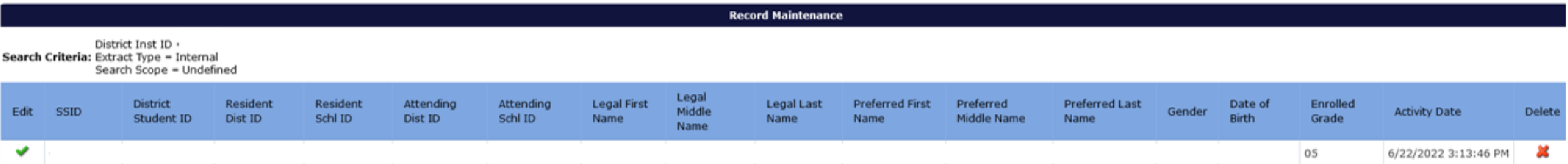 Oregon Department of Education
62
[Speaker Notes: We get a lot of questions about how to delete a record. These are the steps during the review window and the regular collection window.

Search for the student in Record Management/Record Maintenance. SSID is usually the easiest to find the student’s record, but you can also search by name.
Once you have identified that this is the correct record that you want to delete. 
Click the red “X” to the far right.
When asked if you want to proceed, indicate yes. 
The record is deleted from your submission.

Note while you can delete records from the Review Errors screen, you cannot delete records from the Review Audit screen. Audits are attached to posted records previously submitted that we have questions about.]
To Add a Single Record (Web Submission)
Add a record by going to Data Submission/Web Submission
Search for the student by SSID or name
Click the green checkmark 
A blank record is opened to enter the required data

Tip!
Always check the pre-populated fields at the bottom of the record
Data might not be up to date
Oregon Department of Education
63
[Speaker Notes: To add a record to your submission, you will go to Data Submission/Web Submission.
Search for the student by SSID or name.
Click the green checkmark.
A blank record is opened for you to enter the required data for the collection.

Here is a tip to ensuring an accurate record is submitted:
When you add a single record via web submission always check the pre-populated fields at the bottom of the record.  
It populates from the SSID System, so it may not be up to date or may contain errors. 
If a student has moved, check the District and School IDs.
If the student moved in from another district and you are adding a record to December Child Count, it may have the previous district’s information.
If the student moved to another district and you are adding a record to June Exit, it may have the new district’s information so your will need to change it back.]
Review Window – Problem Areas
Web Submission vs. Editing a Record:
Web submission is only used to add new records
To edit records
Records with audits, click the green checkmark
To update a record without an audit, check Record Management, Record Maintenance for record
Final Submission Form is required (Child Count and June Exit)
Reminder! The Final Submission Form button is only available when the collection is open
Oregon Department of Education
64
[Speaker Notes: When needing to edit a record, do not use Web Submission. This has resulted in duplicate records being submitted.
If updating a record with an audit, click the green checkmark to edit the record.
If updating a record, check Record Management, Record Maintenance for record first. If not there, then add a record via Web Submission.
Final Submission Form is required (Child Count and June Exit) for both the Main window and the Review Window. In November/December, you will send the Child Count form, and in January/February, you will send the Child Count Review Window form. In June/July, you will send the June Exit form, and in September/October, you will send the June Exit Review Window form.
Reminder! The Final Submission Form button is only available when the collection is open. If you need the download the form after the collection closes, a member of the data team can do that for you.]
Logging In – Some Cautions…
Districts should always login under their District ID
Reason: Logging in as a school to add/update a record =  Inaccurate District counts in Status Tracking verification reports and Final Submission Form
Consortium managers should always login and submit the same way (ESD or Member District)
Reason: Logging in a different way to add/update a record = Inaccurate counts in Status Tracking verification reports and Final Submission Form
Contractors for Programs should always login as the District or ESD and not the program
Reason: This can lead to inability to see audit messages.
Oregon Department of Education
65
[Speaker Notes: To wrap up our discussion of the collections and Review Window process, here are some cautions when logging into Consolidated Collections.
Districts should always login to December Child Count, June Exit and Child Find under their District ID. Logging in as a school to add or update a record will lead to inaccurate counts on the verification reports in Status Tracking and on their Final Submission Form.
Consortium Managers should always login the same way to submit data. If you login as the ESD and submit data for all your member districts then you should always login under the ESD ID. In this example, logging as a district to add or update a record will lead to inaccurate counts on the ESDs verification reports in Status Tracking and on the ESD’s Final Submission Form. 
Contractors for Programs should always login as the District or ESD and not the program. This can lead to inability to see audit messages.]
IDEA Data ManagerUtilities and Agency Contacts
Oregon Department of Education
66
[Speaker Notes: Next I’ll talk briefly about the IDEA Data Manager, which includes a Utility feature and Agency Contacts that is used to contact and notify agencies regarding collections.]
IDEA Data Manager – Utilities
Oregon Department of Education
67
[Speaker Notes: The Utilities feature was added Spring of 2020 based on feedback from surveys and trainings. 
Advance SECC Grade allows users to advance the enrolled grades of only A3 records that are in the SECC screen, except grades PK and grade 12. It will not advance any other record type.
Remove Exited Records allows users to remove E3 records in the SECC screen, with an exit date prior to July 1. It will not remove E1 or E2 records nor records with an exit date of July 1 and after. This function is active the day after June Exit Review Window closes. 
Migrate Child Find Records allows users to migrate Child Find eligible records in the Child Find screen to the SECC screen as A3 records. It will not make A1 or A2 records. This action should clear records from Child Find screen.
Warning none of these can be undone.]
IDEA Data Manager - Agency
Listserv sent in August as a reminder to update Agency information
Remember to:
Update, Save and Click to Verify all tabs 
Add to Listserv flag should be Yes if Staff Contact should be on listserv 
If no applicable Staff Contact field but want on Listserv, email ODE.OSS-DataTeam@ode.state.or.us.
Use the additional information box to communicate special information
Oregon Department of Education
68
[Speaker Notes: Before I talk about Agency, I wanted to remind everyone that we send a listserv reminder to update Agency information every August.
Some things to remember:
You will want to check each tab and update as needed and as a final step always click on the Click to Verify button. This is the only way we know the information is up to date. (Agency, Staff Contacts, SECC Consortium)
To ensure a staff contact will be on the listserv, be sure the Add to Listserv flag is Yes.
If there is no applicable staff contact field but they want or need to be on the Listserv, please email ODE.OSS-DataTeam@ode.state.or.us.
Use the additional information box to communicate special information to us that you want us to know. Some districts use it to add a back up SECC or Child Find data submitter.]
Agency – Instructions tab
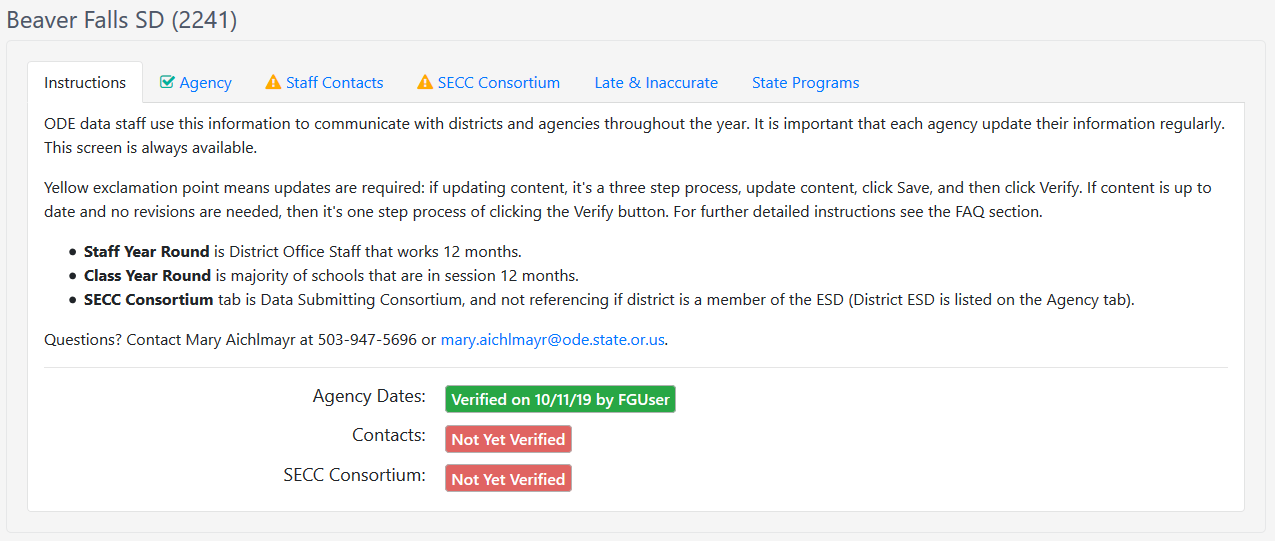 Oregon Department of Education
69
[Speaker Notes: First tab for Agency is the Instructions tab, which provides basic information and explanations of what we mean by terms like staff year round and SECC Consortium.
It also contains verification status the three editable tabs: Agency, Contacts and SECC Consortium.
Each tab defaults to display a yellow triangle, indicating action is needed.
When verified, the tab will display a green check box.
Verification status also displays in the boxes in the bottom part of the screen: a red box for Not Yet Verified and a green Verified box with the name of the person who verified and the date.]
Agency – Agency Tab
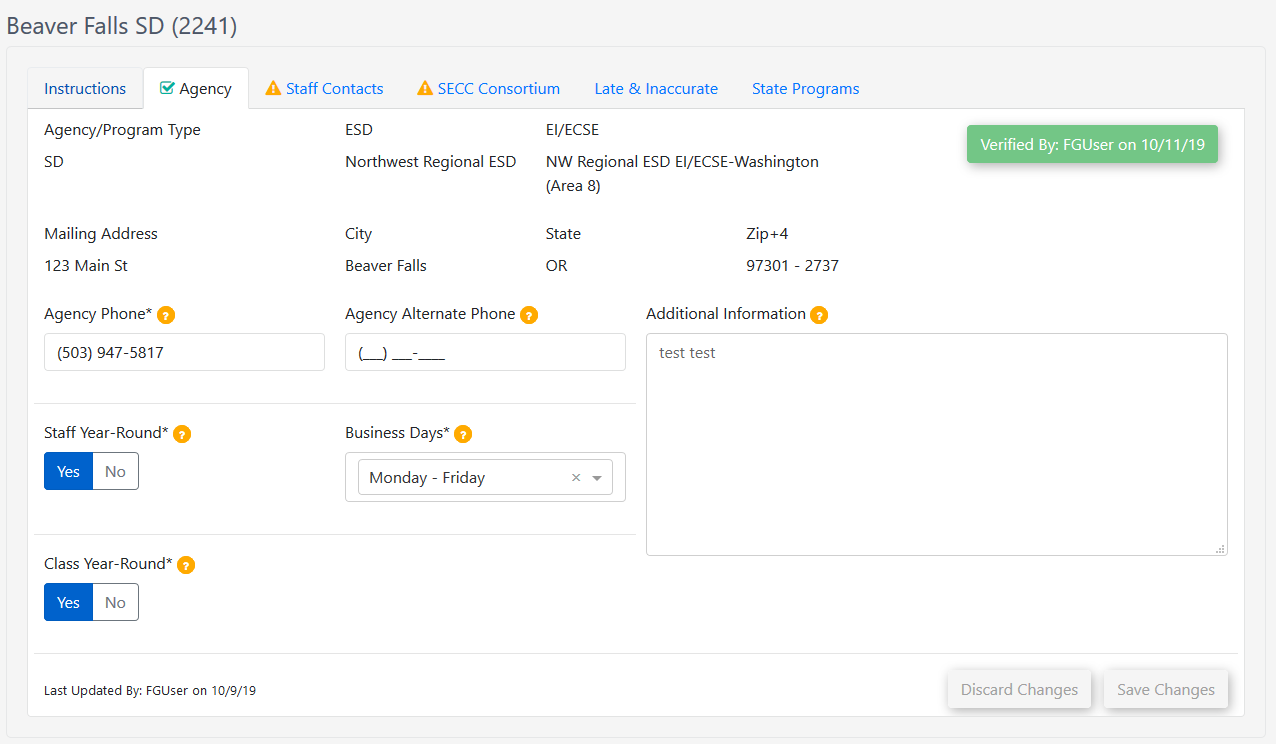 Oregon Department of Education
70
[Speaker Notes: The Agency tab shows basic agency information, such as address, phone, business days and if staff is in office year-round.
The top portion is not editable and comes from the Institutions database. If there is an error, please let a member of the Data Team know so we can get you an Institutions Update Request form.
Business days is helpful for us, so we know the districts that are Monday though Friday and those that are Monday through Thursday.
Staff Year-Round indicates whether staff who submit data collections work year-round or not. 
There is a verify button at the top of the screen. When clicked, name and date will appear in a green box.]
Agency – Staff Contacts Tab
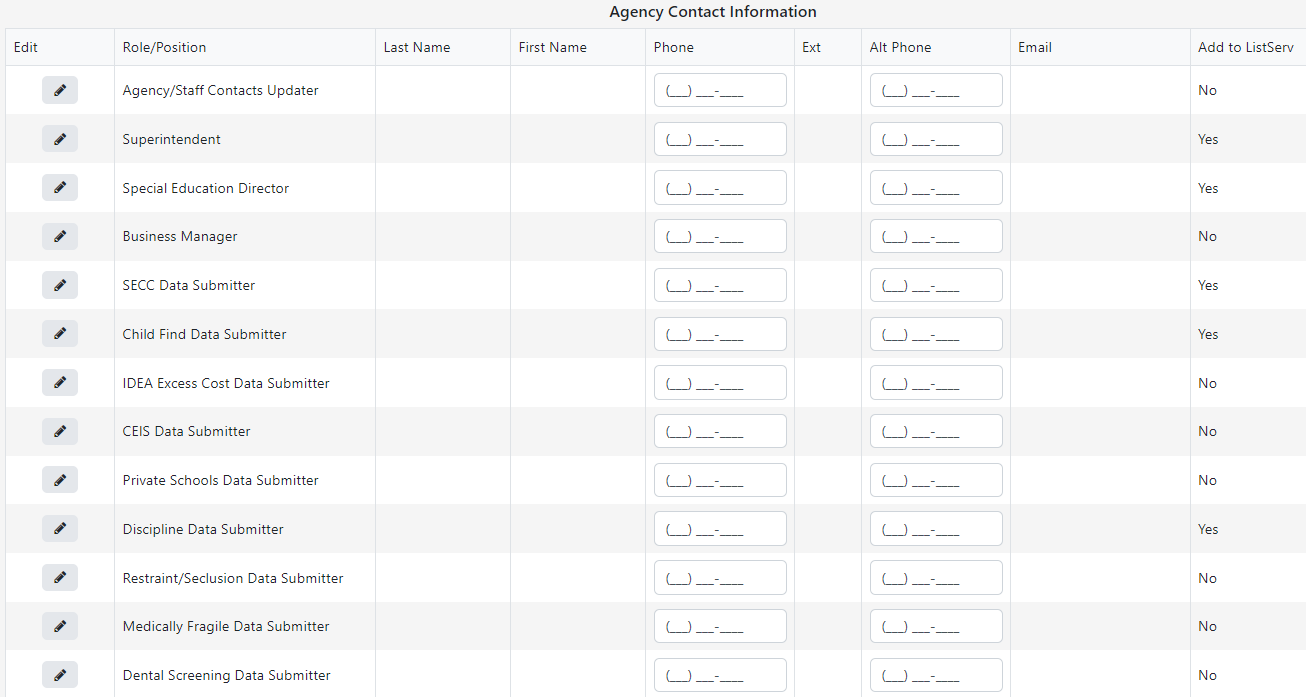 71
[Speaker Notes: The Staff Contacts tab gathers data submitter contact information. When a contact is updated, ODE staff receive an email containing the updated contact information, which allows us to add new staff to our Listserv as soon as possible.
Purpose:
Information is used to contact Data Submitters, Special Education Directors, and Superintendents – if we have questions or need to call in advance of collection closing
It is used to populate the Superintendent and Special Education Director on the At A Glance Special Education Profile that is published in late winter/early spring! If these are not updated the profile is published with incorrect names and is out there for many years. 
Used to update our Special Education Collections Listserv
Required staff contacts: 
Agency/Staff Contacts Updater
Superintendent
Special Education Director
Business Manager
SECC Data Submitter
Child Find Data Submitter
IDEA Excess Cost Data Submitter
CEIS Data Submitter
Private School Data Submitter
Discipline Data Submitter
Physical Restraint Data Submitter
Medically Fragile Data Submitter
Dental Screening Data Submitter
There is a column for Add to Listserv
This tells ODE you want to be on the Listserv
Required, and defaulted to Yes, are Special Education Director, SECC Contact, and Child Find Contact
Other contacts can choose Yes or No
There is a verify button at the top of the screen. When clicked, name and date will appear in a green box. [When clicked, name and date will appear in columns at the end – to the right of the Add to Listserv column]
Problem Areas: Don’t forget to update the staff contact’s email.]
Agency – SECC Consortium and State Programs
Consortiums
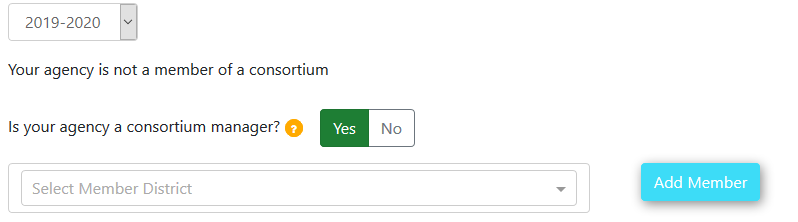 State Programs
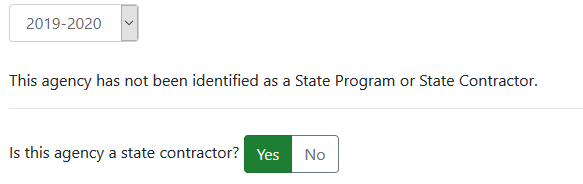 Oregon Department of Education
72
[Speaker Notes: The SECC Consortium tab is where districts and ESDs can indicate if they are consortium managers.
If yes, a list of members will display
In this list, there is a button to remove members
There is a drop menu to add new members
Member districts will see their Consortium manager listed on this page. If it is incorrect, please contact that ESD or School District.

The State Contractors tab is where districts and ESDs can see if they are contract managers.
If yes, a list of programs will display
State Programs tab is updated by ODE

Both tabs have drop menus for collection years, so districts and ESDs can see prior year memberships.]
Agency – Late & Inaccurate Tab Start of Year
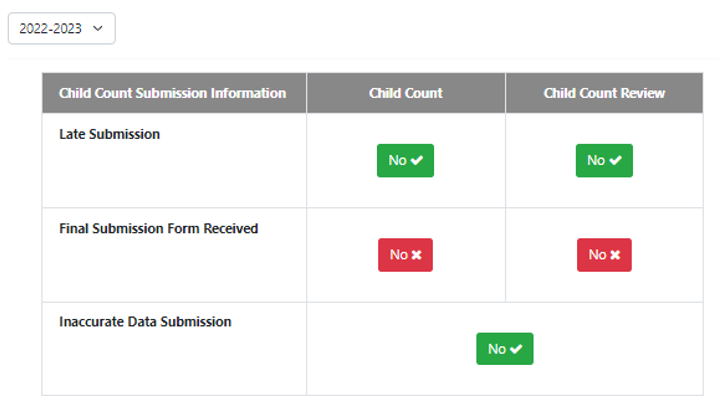 Oregon Department of Education
73
[Speaker Notes: In the IDEA Data Manager, you can review data quality in the Late and Inaccurate tab. This is a view only tab for districts and ESDs to review their data quality to see if they are timely and accurate. This screen indicates No for all fields until ODE updates them. We do not update until we receive and process your Final Submission Form, or until after the collection is closed. The Main collection window and Review window have their own columns of Yes/No flags. 

This tab contains late and inaccurate information for December Child Count, June Exit and Child Find and their review windows. There is a drop menu for collection years, so districts and ESDs can see prior year late and inaccurate information.

Note that the Child Find table does not show Final Submission Form information because it does not have a Final Submission Form.

Data from this screen is used in SPR&I to indicate whether districts are timely and accurate and is also one of the elements used for District Determinations.]
Agency – Late & Inaccurate Tab Example 1
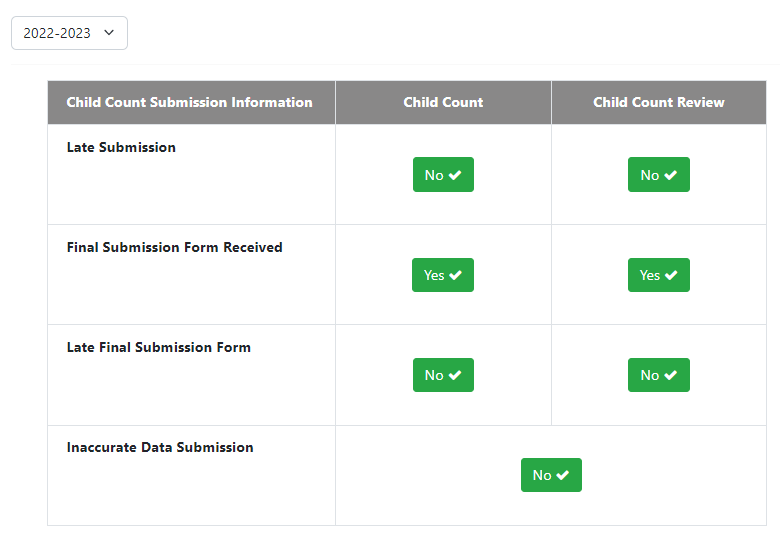 Oregon Department of Education
74
[Speaker Notes: After the collection is complete and ODE has processed the forms, green means good:
Late Submission marked No is green, as that means the district was timely.
Final Submission Form marked Yes is green, as that means ODE received the form before the due date.
Inaccurate Data Submission marked No is green, as the district submitted accurate data.

In this example, the district got all of Child Count in timely and accurately.]
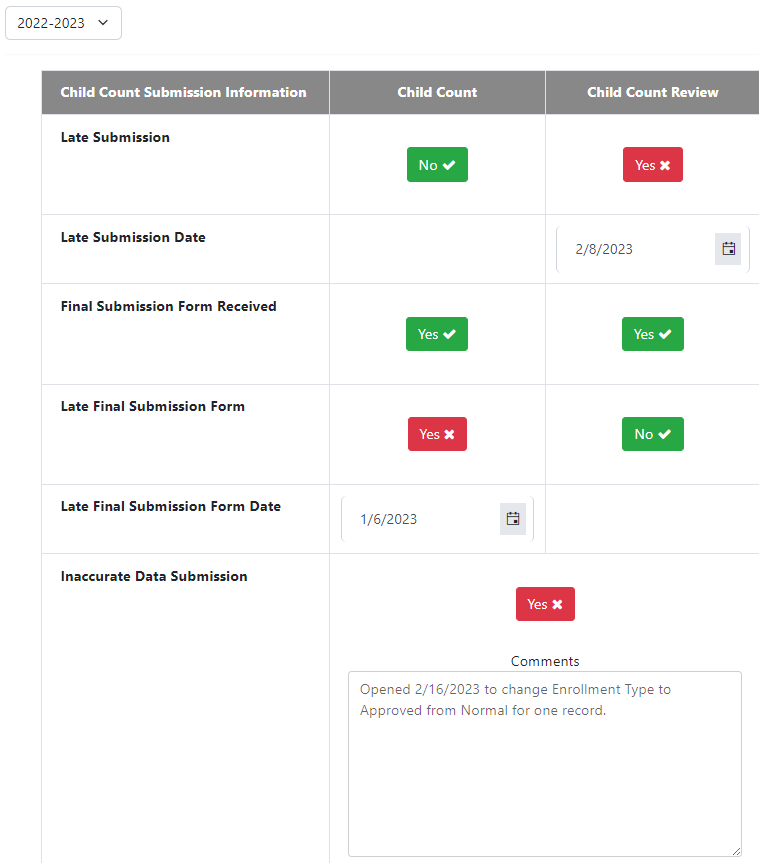 Agency – Late & Inaccurate Tab Example 2
Oregon Department of Education
75
[Speaker Notes: After the collection is complete and ODE has processed the forms, red means bad:
Late Submission for Review marked Yes is red, as that means the district was not timely for that collection.
When marked Yes, a field with the date of the late submission will display. In this example the date is February 8, 2023.
Final Submission Form Received for Review marked No is red, as that means ODE has not received the form.
If you see Final Submission Form Received marked No before the due date on the form, don’t panic.
Late Final Submission Form for Child Count marked Yes is red, as that means the district did not submit the form timely for that collection.
When marked Yes, a field with the date of the late submission will display. In this example the date is January 6, 2023.
Inaccurate Data Submission marked Yes is red, as that means the district submitted inaccurate data.
If inaccurate, a comment box will display why the district was inaccurate. In this example the Review Window was opened to fix a record.]
Data Quality
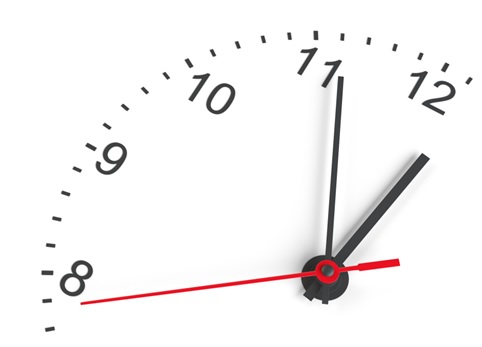 Data must be:
Timely and Accurate 
Used for Annual District Determination Status
Oregon Department of Education
76
[Speaker Notes: Timely and Accurate data submissions are included as part of each district’s overall determination annually. This is important because data drives decisions and improvement efforts. 

Timely means that you submitted your data by the due date. This includes verifying your reports and sending us the Final Submission Form by the due date listed on the form.

If we have to open a collection for you to finish or for you to verify your reports, your submission is considered late. We don’t want anyone to be late, so we send Listserv messages and call districts the week leading up to the close date. As always, please contact a member of the Data Team if you need help.

Accurate means that you submitted accurate data.
We only allow changes to Child Count for fiscal impact reasons once the Review Window closes. This is generally LTCT, JDEP, YCEP and Regional Inclusive Services students. 
If you feel you need to make a change, please contact a member of the Data Team. If a correction is made to your submission, your district will be considered inaccurate. 
We generally do not allow corrections to June Exit or Child Find after the Review Window closes. If we find an error that impacts the Federal Report that is generated in October, we will contact you.
For Child Find, if you fail to recode or change your comment as requested during the Child Find Review Window, you will be considered inaccurate.

Warning:
Timely and accurate information for each of the three collections is used for your district’s overall Determination status.]
Annual Determination Status
Districts with one late or one inaccurate submission will be determined as not Timely/Accurate for the school year
This puts the district into Needs Intervention status
Oregon Department of Education
77
[Speaker Notes: If late once or inaccurate once during the year, then your district will have to implement improvement efforts. This means that one ‘No’ results in an automatic determination of “Needs Intervention.”]
Tips for Submitting Timely and Accurate Data
Keep your data up to date
Submit as early as possible
Train at least on back-up
Make an annual plan
Oregon Department of Education
78
[Speaker Notes: Here are some tips for submitting timely and accurate data.  

Keep your data up to date at all times as much as possible. The more up to date the data, the less time it will take to prepare data for submission.
Submit data as early as possible. You don’t want to rush but technology, weather, and other factors can suddenly keep a district from being able to submit data on the final day.
Train at least one backup person to submit, validate, and correct data for each data collection. Key people may get sick, injured, or leave without notice. Do not forget to have the District Security Administrator grant appropriate permissions to the backup staff member (Modify and Primary Submitter rights).
Make an annual plan with a data submission calendar for submitting your data. What needs to be done when and by whom.]
Questions?
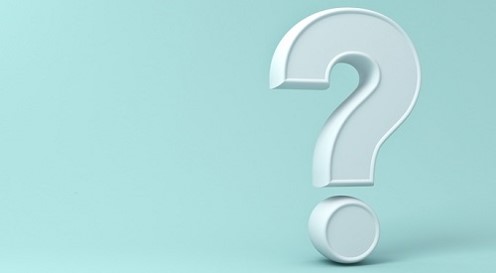 Oregon Department of Education
79
[Speaker Notes: Are there any questions before we move on?]
Available Resources
Oregon Department of Education
80
[Speaker Notes: Finally, we’ll cover resources available to districts and agencies.]
Getting Assistance/Resources
SECC GovDelivery Listserv
Check your clutter, junk or spam!
Delivery system sends from ODE
Be sure to read the Listserv messages
YouTube Videos: https://www.youtube.com/channel/UCaii77lr_Y00qyjL8OMcq2A 
Trainings
Resources: https://www.oregon.gov/ode/reports-and-data/SpEdReports/Pages/SEDC-Training-Resources.aspx
Oregon Department of Education
81
[Speaker Notes: SECC GovDelivery
Reminder that messages are sent from email address ode@public.govdelivery.com and sender Oregon Department of Education. We add “Special Education Data” so the messages stand out, as this system does not delineate the different listserv mailing lists.
Notes:
Check your clutter, junk or spam!
It is important to be on our listserv if you are a data submitter. We use the listserv to notify when collections open, when they close and important information.
It is important to read the entirety of each email. These messages contain critical information that are must know.
All of you will be added to our Listserv. If someone needs to be added, be sure to contact a member of the Data Team.
YouTube Videos
These are short, around 5 minute videos for:
All major functions of the IDEA Data Manager tools for SECC and Child Find
Reports and Help functions within IDEA Data Manager
Importing and Exporting Data
Uploading a file to Consolidated Collections
Resources
We have the P&C Manual, P&C Supplement, IDEA Data Manager User Guide, Consolidated Collections User Guide, and the Child Find Manual, which are located on the Boot Camp Materials web page.
We also have Q&A documents posted to the public web. These were compiled based on questions asked during trainings and webinars.]
Resources
IDEA Data Manager Help features
Schedule of Due Dates (SODDs):https://district.ode.state.or.us/apps/info/ 
Collections and Validations: https://odedistrict.oregon.gov/CollectionsValidations/Pages/default.aspx
File Formats: https://odedistrict.oregon.gov/CollectionsValidations/FileFormats/Pages/default.aspx
ODE Collection Catalog:https://www.ode.state.or.us/apps/CollectionCatalog
Oregon Department of Education
82
[Speaker Notes: IDEA Data Manager Help features
The IDEA Data Manager also has resources in the Help menu
FAQs contains frequently asked questions about Child Count, June Exit and Child Find
Resources contains:
ODE staff contacts
Links to manuals and user guides
Link to YouTube page
Links to collection webpages on District website
Link to training resources on public website
Schedule of Dues Dates
Schedule of Due Dates, also known as SODDs, is a list of all ODE collections
Contains open and close dates, contact person, email and phone
Collections and Validations
Collections and Validations page has links to all ODE collections
These pages contain:
Open and close dates, contact person, email and phone
Manuals and user guides
Training resources
PowerPoint presentations, video links and upcoming trainings
File Formats
IT has moved all file formats to this centralized webpage, which will contain the most up to date file formats
ODE Collection Catalog
This application can be used to search for information about the data that ODE collects or has collected
Provides basic information on collections, such as purpose, description, collection type, collection audience, and publications (reports that use or show the data)
To search for a collection:
Type in a collection name or select the criteria you are interested in, then click “Search” 
The default search is for all collections that match any of the criteria selected
Use the dropdowns to limit the search to only open or discontinued collections, or to require results to match all of your search criteria
Discontinued collections are listed, including those that have been replaced by a new collection - CEIS and Private School will display both the discontinued paper collection and current electronic collection]
Manuals & Guides
SECC Process & Content Manual
IDEA Data Manager User Guide 
ESO Consolidated Collections User Guide
Child Find Manual
Oregon Department of Education
83
[Speaker Notes: Here are our manuals, which are hyperlinked.

Special Education Child Count Process & Content Manual – covers reporting essentials for December Child Count and June Exit. Includes examples, codes and definitions for both collections. In 2019-2020 the manual was beefed up to include more about June Exit, including new coding examples, and we added further Exit information in 2021-2022. There is also P&C Supplement that contains institution IDs for state programs, county jails and charter schools. 

IDEA Data Manager User Guide – covers the IDEA Data Manager tools for SECC and Child Find, Reports available, Utilities, the Agency screen, and the steps for submitting CEIS and Private School Data. 

ESO Consolidated Collections User Guide – covers submitting data to ODE, adding, deleting and revising records, clearing errors and audits, and how to verify reports in Status Tracking. In 2021-2022 we added Discipline collections, including how to verify the submission as that process is different from the special education collections.

Special Education Child Find Manual – covers the reporting essentials for Child Find.]
Contact Information
Oregon Department of Education
84
[Speaker Notes: Customer Service is important to us! 

Here is our contact information should you need help with your collections. Please call or email us if you need help. The Data Team can answer questions for any of the three collections.  

Cherisse Gordon is the data owner and expert for Child Find. The special education Data Team can answer technical questions regarding the data to be reported, as well as navigation of the IDEA Data Manager and Consolidated Collections. However, compliance questions should always be directed to Cherisse.

We will be sending you an evaluation survey via Survey Monkey. Your thoughts are important to us so please fill it out. 

Any final questions?]
Thank you!
Oregon Department of Education
85
[Speaker Notes: Thank you!]